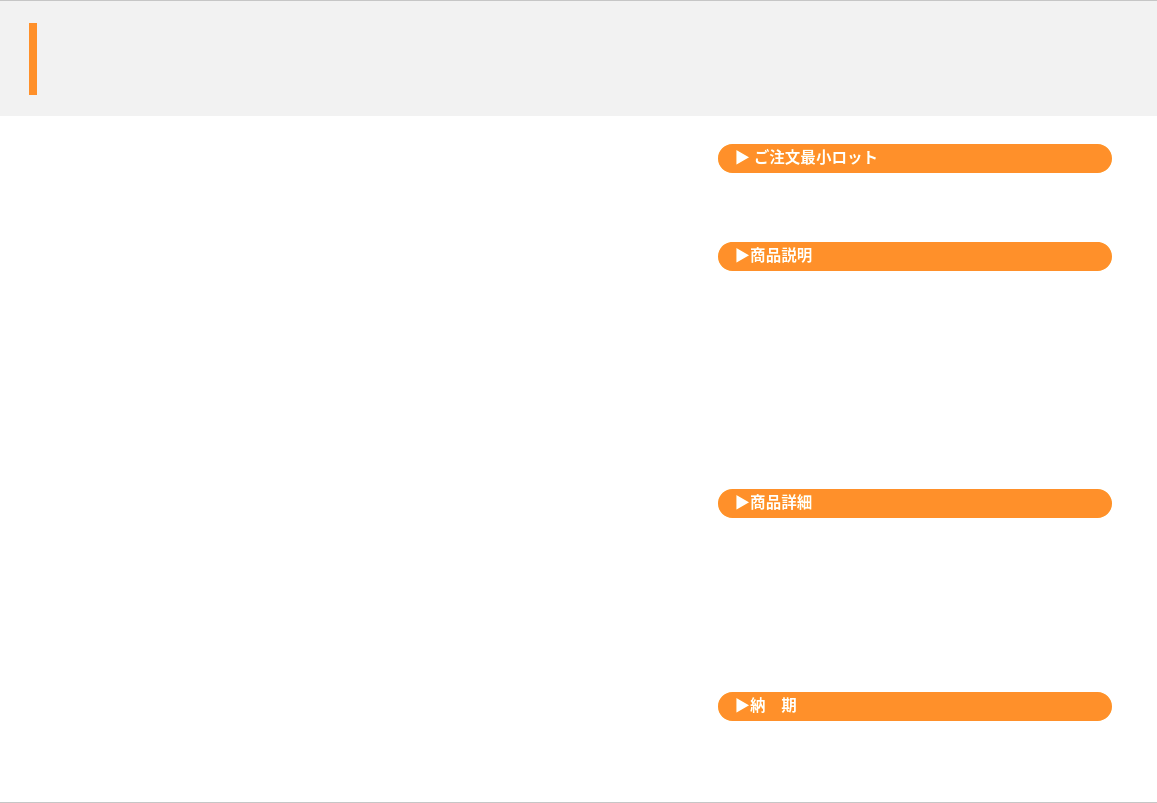 お弁当バッグ
500個から受注生産!多彩な有り生地から選ぶオリジナルバッグ
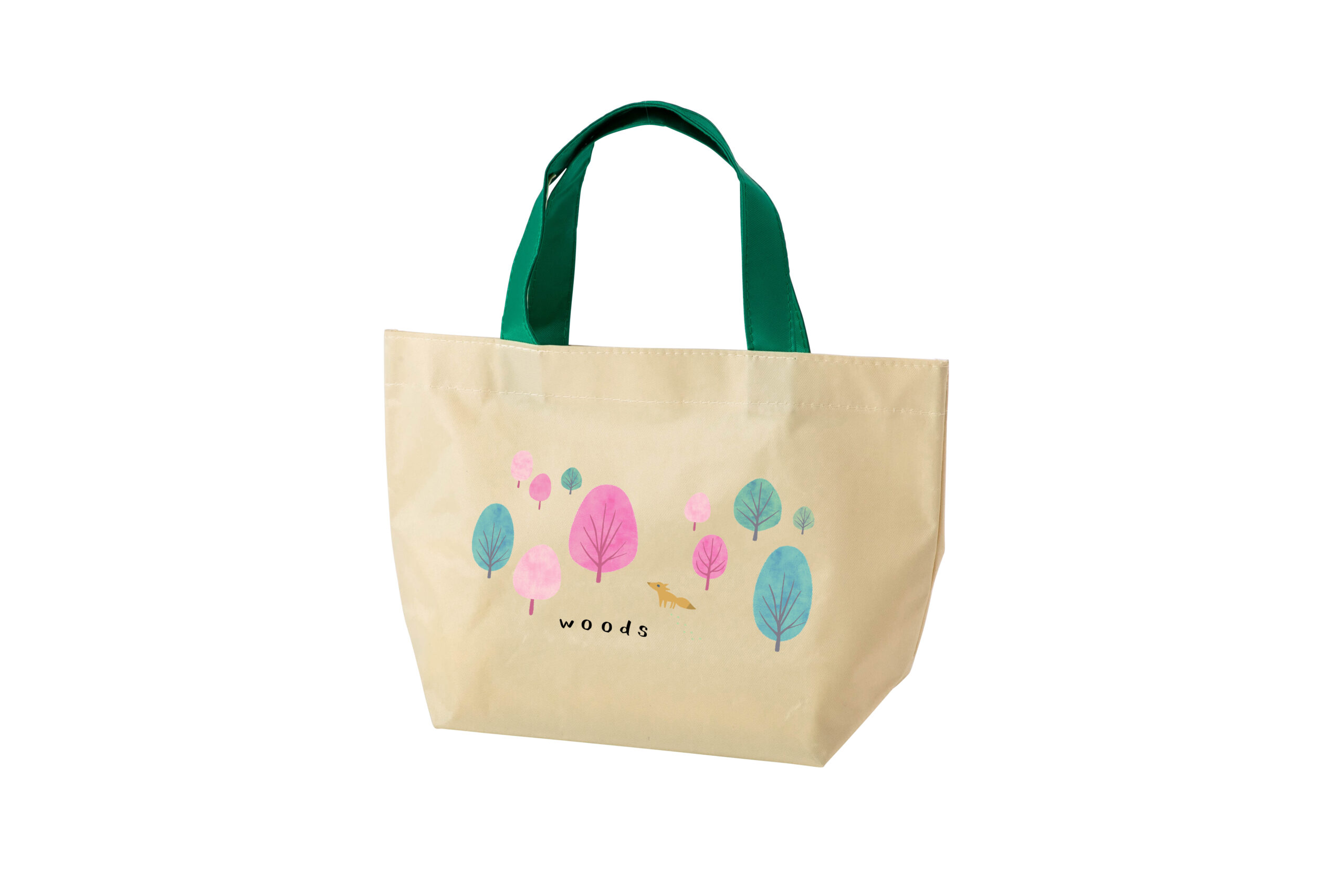 500個から
かわいくて便利なお弁当バッグ!
コンビニやランチなど、ちょっとしたお出かけにピッタリなサイズです。
本体1色名入れはもちろん、1から製作するから全体印刷や多色、オリジナルサイズなども可能です!
完全オリジナル設計可能なノベルティグッズです。
品　番　　org040
サイズ　　約270x130x135mm
材　質　　ポリエステル等
印　刷　　シルク
外　装　　個別PP袋入
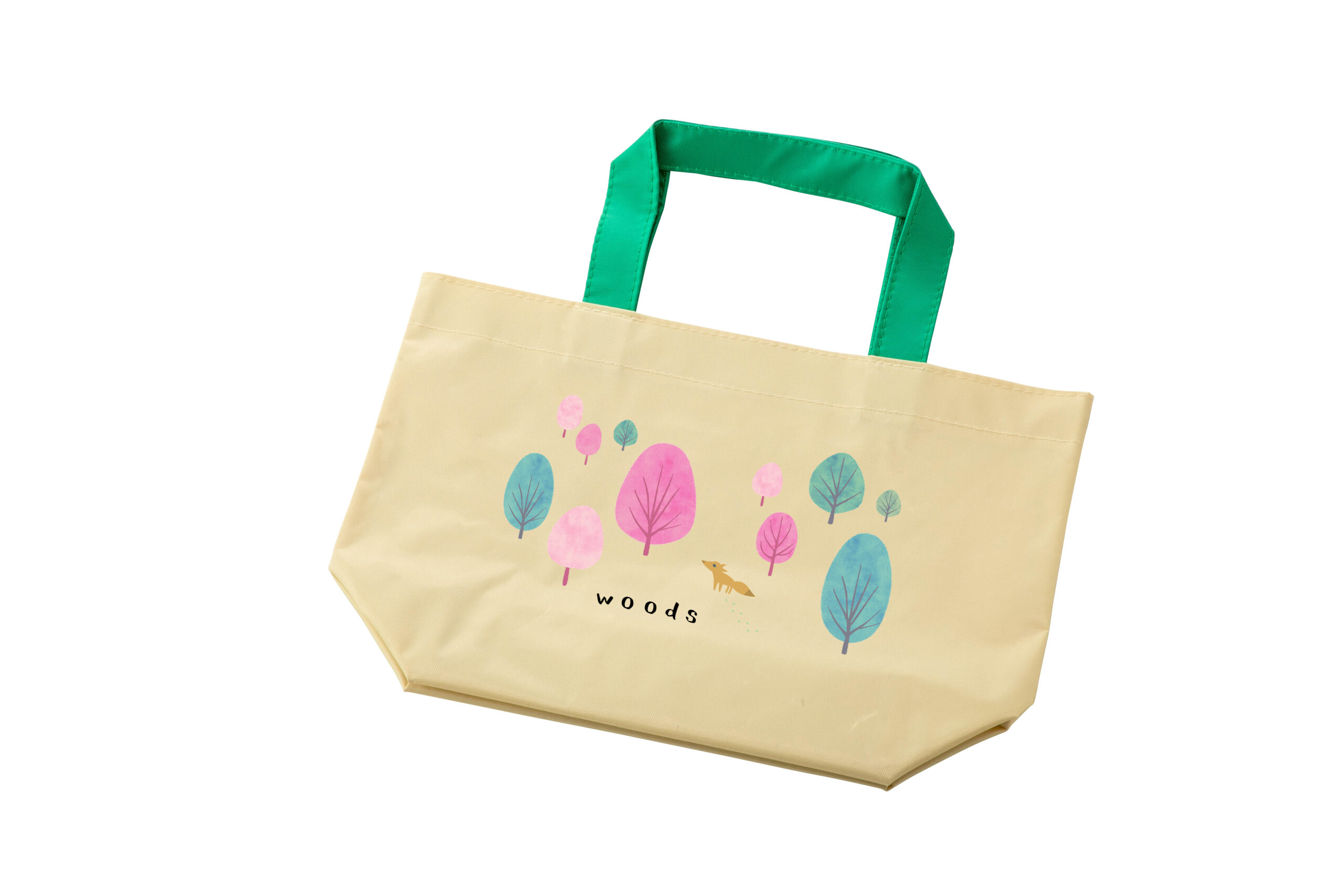 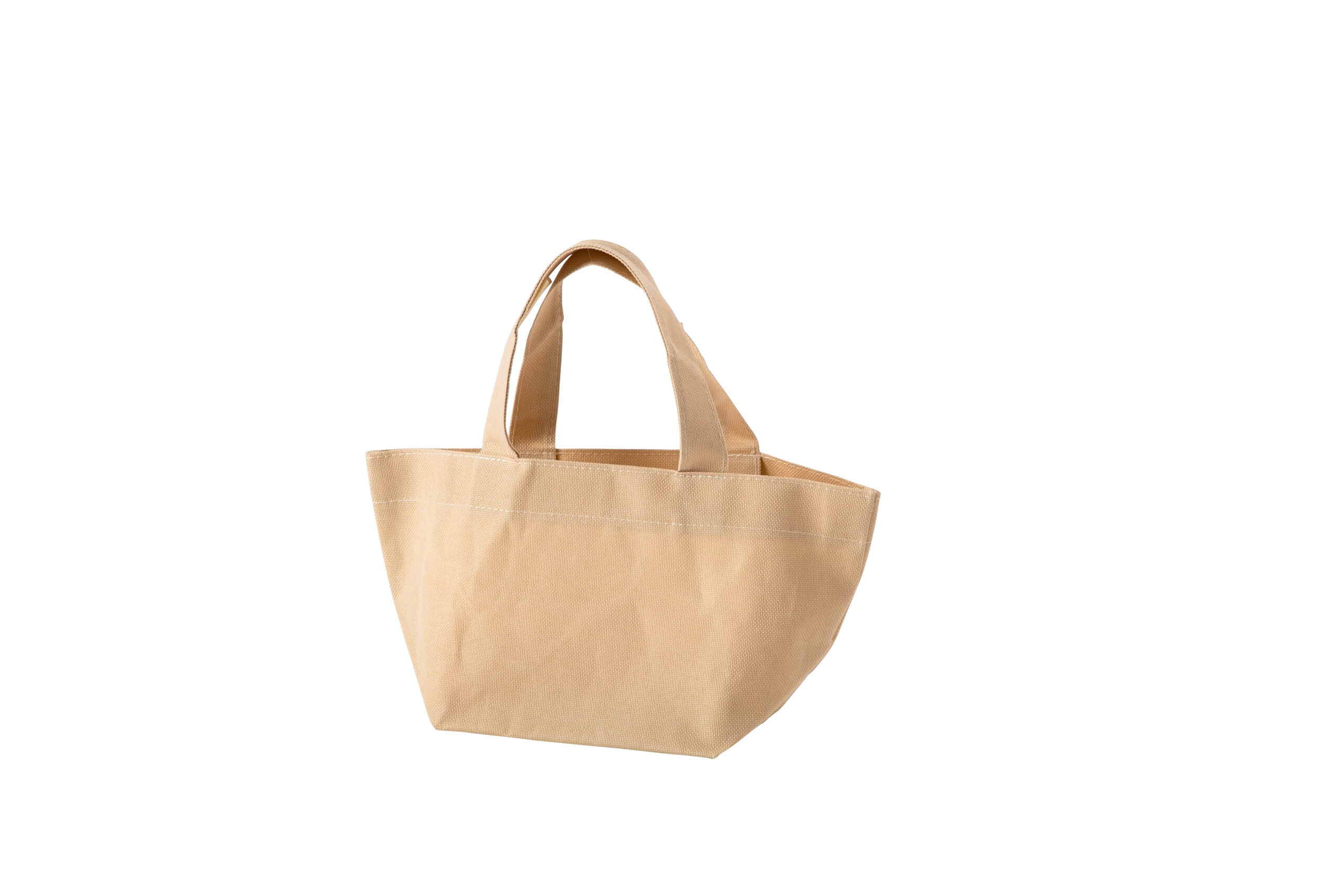 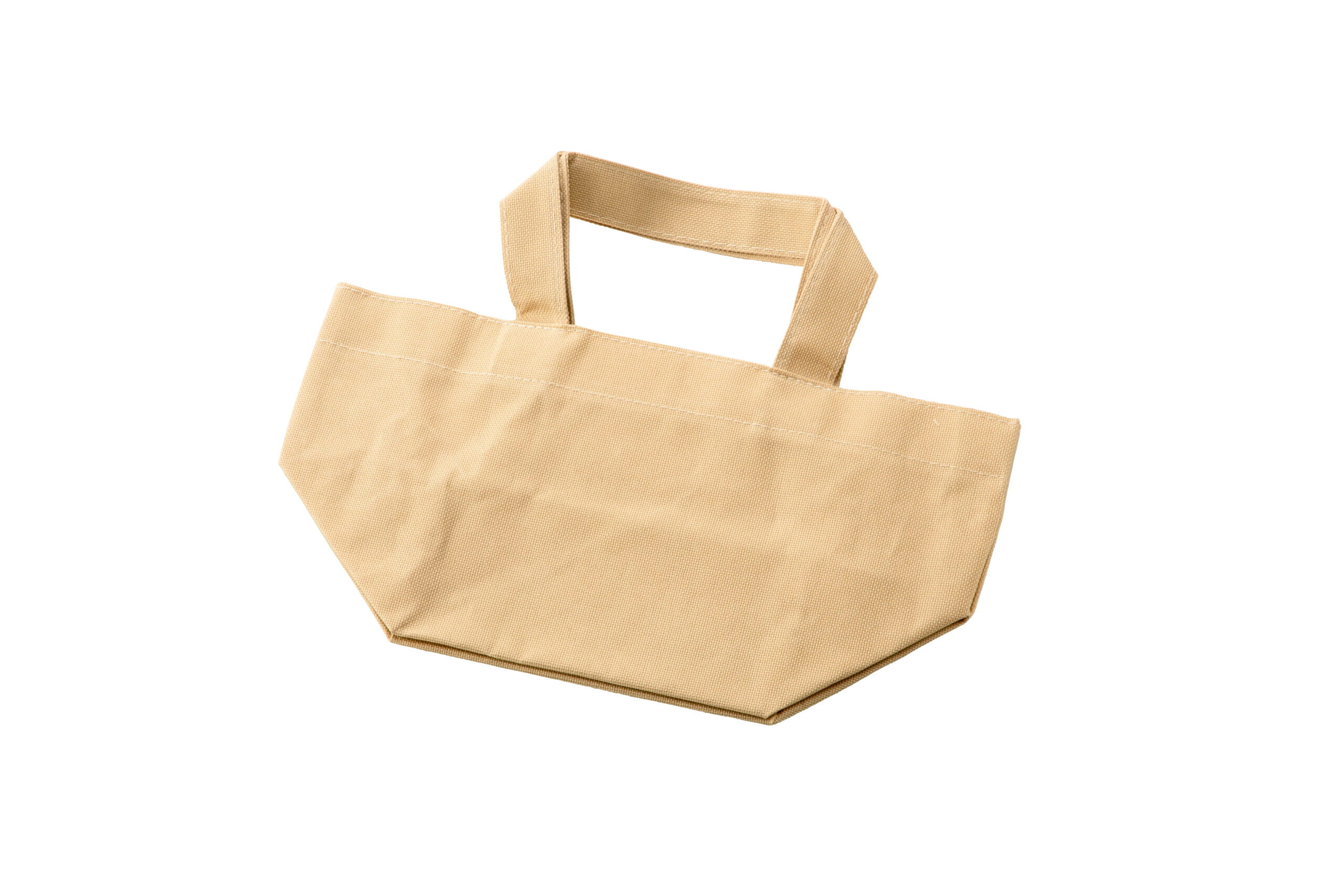 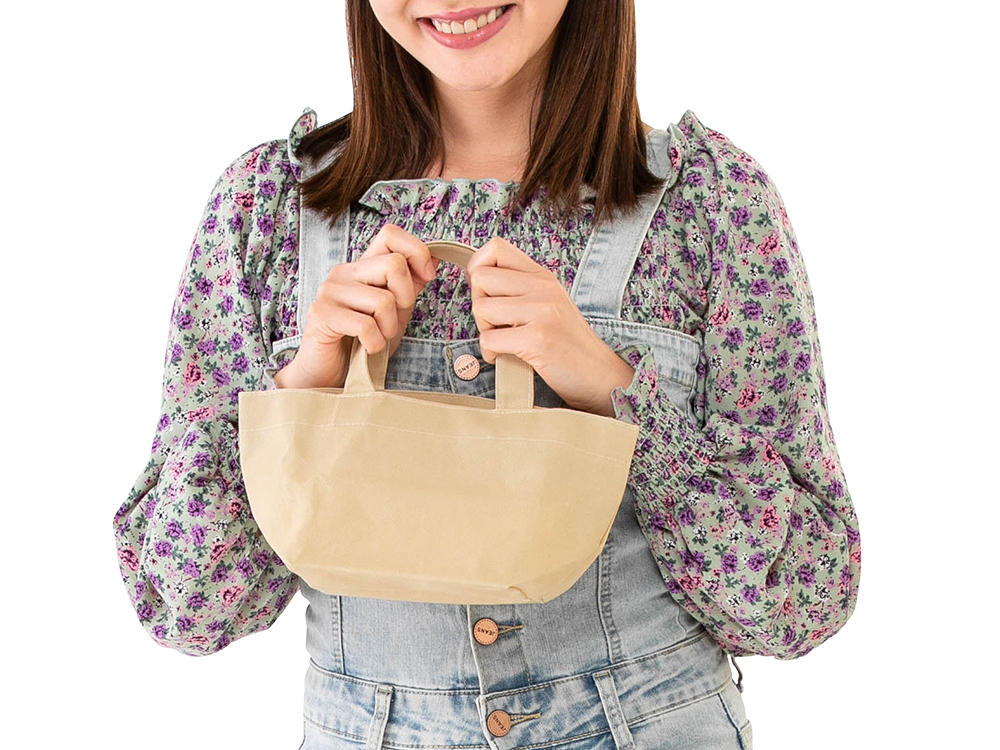 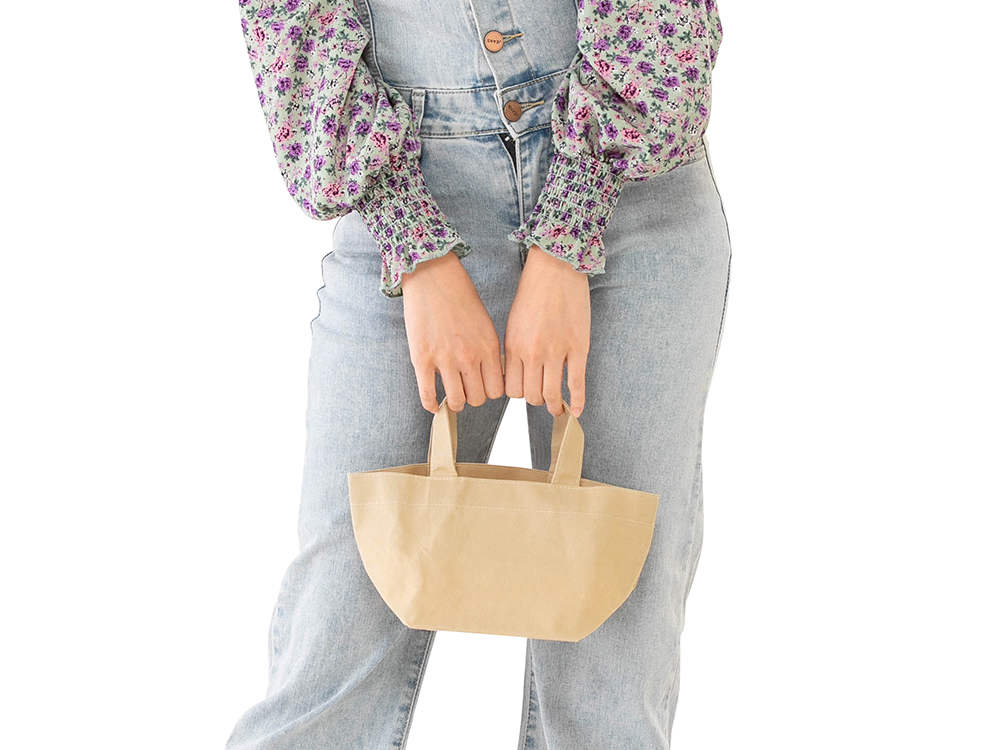 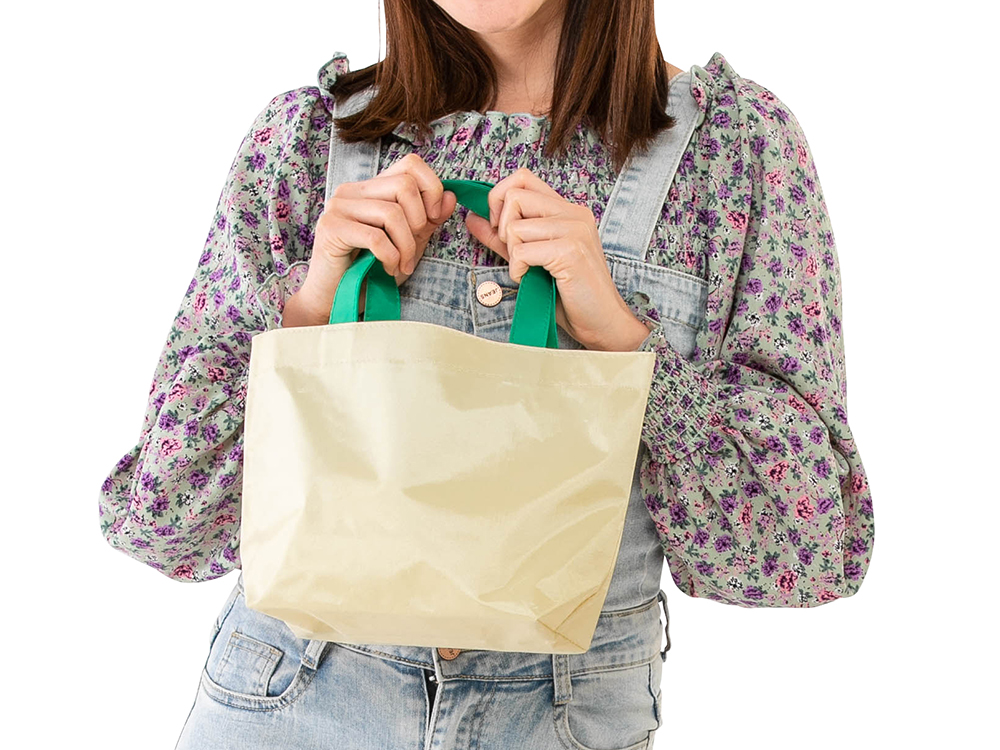 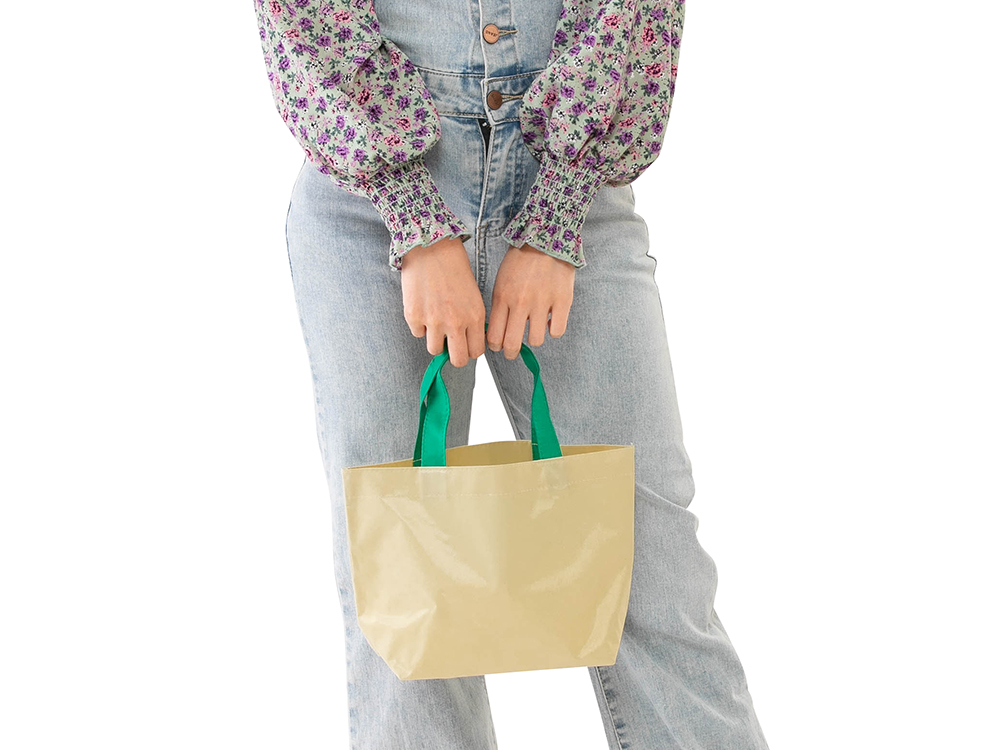 校了後約35日～